Conclusion
presents us with a new and at least somewhat stable situation— one that gives a sense of closure because the conflict or conflicts have been resolved, if only temporarily and not necessarily in the way we or the characters had expected.
Many plots instead end with a situation that outwardly looks almost identical to the one with which they began. But thanks to all that has happened between the story’s beginning and its end, the final “steady state” at which the characters arrive can never be exactly the same as the one in which they started. A key question to ask at the end of a work of fiction is precisely why, as well as how, things are different.
May include an epilogue tying up loose ends left dangling in the conclusion proper, updating us on what has happened to the characters since their conflicts were resolved, and/or providing some sort of commentary on the story’s larger significance.
Can be called Dénouement, but different in its application from a work to a work.
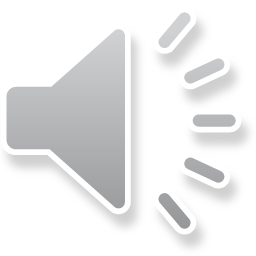 Common Plot Types
involve a quest— a character or characters’ journey to find something or someone that seems, at least at first, of tremendous material or spiritual value. Traditionally, that requires a literal journey, the challenge being not only to find and acquire then object but also to return home with it.
a convention of chivalric romance and epic, in which the questing heroes are often men of high rank sent on their quests by someone with even greater power— a god, a wizard, a prophet, a king.
Tragic plots, on the one hand, trace a downward movement centering on a character’s fall from fortune into misfortune and isolation; they end unhappily, often with death. 
Comedic plots, on the other hand, tend to end happily, often with marriage or some other act of social integration and celebration.
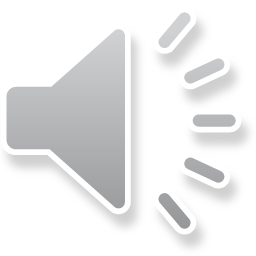